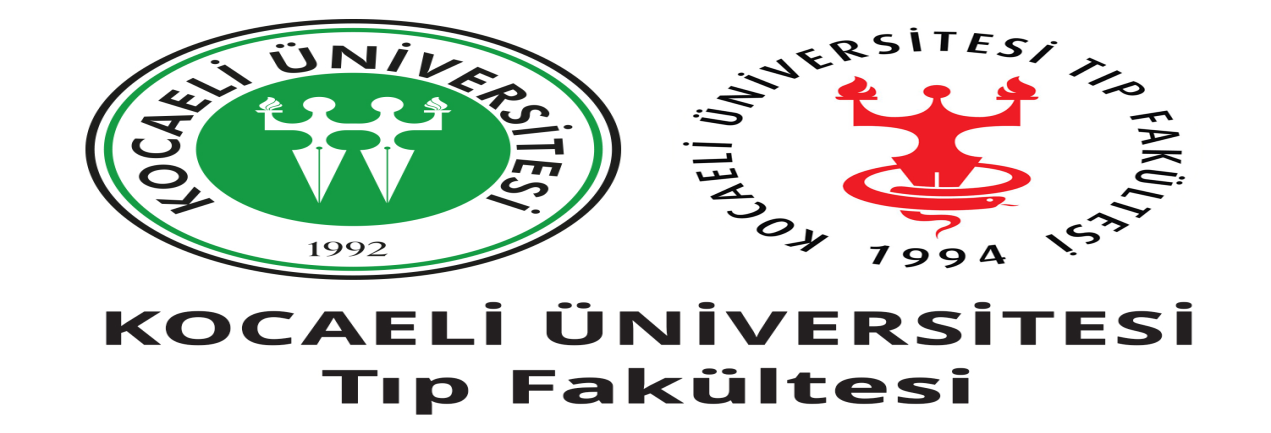 DÖNEM 6 ÇALIŞTAY SUNUMUMAYIS, 2018Doç. Dr. Nurettin Özgür DOĞANYrd. Doç. Dr.İrem KARAÜZÜMİnt. Dr. Sümeyra Nur Özdemir
İNTÖRNLÜK DÖNEMİ
Tanım:
‘’Asistanların ve öğretim elemanlarının gözetiminde hekimlik faaliyetleri yürütülmesi’’

Temel Hedef:
‘’Sık karşılaşılan hastalıkların takip ve tedavi süreçlerinin içinde yer alarak hasta pratiğinin geliştirilmesi’’
Stajlar 6 rotasyon diliminde her stajda ortalama 30-40 kişi olacak şekilde düzenlenmiş.


Her stajda intern sorumlusu öğretim üyesi var.
Halk sağlığı & farmakoloji
Olumlu
Olumsuz
Kuramsal dersler (sağlık sistemleri, birinci basamak sağlık hizmetleri yönetimi, işçi sağlığı..)
TSM ziyaretleri (önceden belirlenmiş konuların tartışılması)
İş yeri hekimliği stajı
Okul sağlığı birimi stajı
Seminer hazırlama ve sunum 
Araştırma 
Kurum gezileri (tabip odası, halk sağlığı laboratuvarı, gıda tarım hayvancılık il müdürlüğü)
Farmakoloji stajında eğitim programına uyuluyor ve hedeflenen yeterlilikler sağlanıyor.
Ulaşım sorunları
Grup çalışmaları (sağlık personeli özlük hakları, ana çocuk sağlığı durumu, salgın incelemesi) kuramsal dersler gibi olursa daha verimli olabilir.
Acil
Olumlu
Olumsuz
Birincil hasta sorumluluğu alma fırsatının olması ve bu konuda asistanların yeterli desteği göstermesi
Teorik derslerin olması
İntern karnesi uygulamasıyla hedeflenen genel yeterliliklerin farkındalığı sağlanıyor ve büyük oranda bu yeterliliklere ulaşılıyor
Nöbet öncesi ve ertesi yeterli dinlenme sürelerinin olması
Dinlenme alanının olmaması
Genel Cerrahi
Olumlu
Olumsuz
Asistanların yaklaşımı 
Genel cerrahi stajının seçmeli cerrahi grubundan ayrılıp zorunlu olması
Hasta takibi dışındaki yeterlilikler sağlanıyor (NG takma, foley sonda takma, pansuman yapma..)
Stajın büyük bir kısmı poliklinik de dahil olmak üzere pansuman yapmakla geçiyor.
İnternlere yönelik teorik bir eğitim yok 
Vizitlerin intern eğitimine yönelik olmaması 
Nöbetlerde 2 kişi kalıyoruz ve internler için ayrılmış oda bulunmuyor
Kadın Doğum
Olumlu
Olumsuz
Jinekoloji polikliniği
Serviste NST hemşiresinin varlığı 
Normal doğum görme fırsatı
Nöbette internlere ayrılmış bir dinlenme alanı ve kullanabileceğimiz bilgisayar mevcut (fiziki şartları özellikle havalandırma iyileştirilebilir)
Vizitlerin internlere yönelik olmaması
İnternlere yönelik teorik dersin olmaması 
Hasta sorumluluğunun verilemesi (özellikle kadın doğumda diğer işlerden vakit de kalmıyor)
Nöbetlerde NST hemşiresi bulunmuyor veya izinli olduğu zaman yerine biri gelmiyor 
Poliklinikte USG özellikle konumu itibariyle gözlemlemeye müsait değil 
Poliklinikte hastaları çağırmak ve NST çekmek internün görevi
Çocuk Sağlığı ve Hastalıkları
Olumlu
Olumsuz
Sabah toplantıları (internlerin de aktif olarak katılabildiği olgu sunumları şeklinde)
Teorik dersler 
Acil nöbetleri sonrası yeterli dinleme süresinin olması
Poliklinikte geçirilen süre yeterli
Her staj grubunda 3-4 kişi poliklinik yapmadan tüm stajı serviste geçirebiliyor
İç hastalıkları
Olumlu
Olumsuz
Vizitler faydalı  (bölümler arasında farklılıklar mevcut)
Poliklinikte geçirilen süreler genellikle daha faydalı oluyor
Bazı bölümlerde servis poliklinik rotasyonu olmaksızın tüm staj süresinin ya serviste ya poliklinikte geçirilmesi
Hasta takibi yetersiz
Saatlik kan şekeri
Nöbetlerde internler için dinlenme odası yok veya asistanlar tarafından kullanılıyor (hematoloji/onkoloji hariç)
Teorik eğitim programı yok 
Poliklinikte geçirilen süre yetersiz (bölümler arasında farklılıklar mevcut)
Seçmeli Cerrahi(Çocuk cerrahisi, Göğüs cerrahisi, Üroloji, KBB, Plastik cerrahi)
Olumlu
Olumsuz
Staj süresi yeterli 
Özellikle Çocuk cerrahisi ve KBB den genel memnuniyet söz konusu
Stajlar arasında büyük farklılıklar bulunuyor (nöbet, iş yükü açısından ) bu farklılıklardan dolayı istediğimiz stajı seçemiyoruz kura ile belirliyoruz 
Branş sayısı yetersiz
psikiyatri
Olumlu
Olumsuz
Vizitlerde internlere yönelik bilgilendirme yapılıyor 
Hasta takibi ve sunumu yapılıyor 
Poliklinikte geçirilen süre yeterli ve öğretici oluyor 
Asistanların yaklaşımı iyi 
İntern odası var
ÖĞRENCİ GERİ BİLDİRİMİNDE ANA KONULAR
Görev tanımlarına bağlı sorunlar
Hiyerarşi
Poliklinik çalışma sürelerinin az olması
Yardımcı personel gibi çalışmak yerine hasta sorumluluğu verilmesi  
İletişim sorunları
ÖĞRENCİ GERİ BİLDİRİMİNDE ANA KONULAR
İntern odalarının fiziki şartlarının kötü olması
İntern kartlarının servislerde işlevsel olmaması
EKG sorumluluğunun eğitimi verilmeden internlere yüklenmesi ve cihazların kullanımı sırasında sürekli sorunlar yaşanması
İntern eğitimi için yapılan derslerin acil tıp, halk sağlığı ve pediatri anabilim dalları dışında yapılmaması
Gruplar arasındaki sayı farkının fazla olması (28-40)
PLANLAMA
İntörn kimlik kartlarının sene başında tüm servislere girebilecek şekilde işlevsel hale getirilmesi

 Nöbete kalınan bölümlerde İnternler için bir oda olması, odalarının fiziki şartlarının iyileştirilmesi ve asistanların dilediğinde buraları kullanmamalarının sağlanması
PLANLAMA
İntörnlerin rotasyona başladığı ilk gün intörn sorumlusu öğretim üyesi ve uygun gördüğü kişilerle (servisin sorumlu asistanı ve hemşiresi) toplanılması ve bu toplantıda:

 Çalışma düzeni
 İntörn görev ve sorumlulukları
 Nöbet şartları
 Hedeflenen yeterlilikler/beceriler
 Eğitim toplantıları
PLANLAMA
Bölüm içindeki çalışma düzeni ve kurallar başlangıçta konuşulur ise özellikle hiyerarşi, iletişim sorunları, görev ve sorumluluklarla ilgili sorunlar azalabilir.

 Katıldığımız vizitlerin intern eğitimine yönelik de olması
PLANLAMA
Öğretim üyelerinin internleri hasta takip süreçlerine daha fazla katması ve daha fazla sorumluluk vermesi

Asistanların öğrenci eğitiminin bir parçası olduklarının farkına varmaları ve bu konuda cesaretlendirilmeleri/görevlendirilmeleri
PLANLAMA
Kendisine zaman ayıran bir öğretim üyesi ve asistan olduğunu, kendisine dönük bir eğitim programı olduğunu, hasta sorumluluğunun kendisine verildiğini görmesi öğrencinin motivasyonunu artırabilir.
PLANLAMA
İntörnlere dönük eğitim programlarının her anabilim dalında yapılandırılmış hale getirilmesi
Diğer dönemlerdeki gibi bir eğitim programının oluşturulması
Kütüphane
Kütüphanenin fiziki şartları iyi ve internlere ayrılan bir bölüm var, ancak internler dışında da kullanılıyor olması yoğunluğa yol açıyor bunun önüne geçilmeli
Öz eleştiri
Servislerde diğer işlerin yoğunluğundan dolayı hasta sorumluluğu almaktan kaçınma 
Verilen iş listesini bitirdikten sonra ders çalışma ve hasta sorumluluğu alma arasında seçim yapma 
Geri bildirim vermeme ve bu yüzden aynı sorunların diğer staj gruplarında da devam etmesi 
Yapılan veya yapılması istenilen teorik derslere yeterli katılım oluşturmama
Sonuç
İnternlüğün görev talimatları ‘ne lazımsa onu yapar’ şeklinde değil de bir hekimin görevi süresince ihtiyaç duyacağı muayene ve ilaç bilgisini geliştirmek mümkün olduğunca fazla hasta görmesini sağlamaya yönelik olmalı 
Hastanelerdeki iş yükü değişken sebeplerle fazla olabiliyor ancak bu iş yükü internlerle hafifletilmeye çalışıldığında ihtiyaç duyacağımız pratiğin geri planda kalması kaçınılmaz oluyor.
Sonunda biz bile farkında olmadan hızlı sonuç yazan, hızlı sonda takan, ekg/nst çeken ….teknisyenler oluyoruz.